Analiza wyników badania ankietowego „Jakość realizacji zajęć dydaktycznych” na WPiA UWM
Rok akademicki 2018/2019
Szczegółowa analiza wyników badań
Semestr zimowy roku akademickiego 2018/2019
Dane dotyczące badania
Okres realizacji zajęć dydaktycznych poddany ocenie: semestr zimowy i letni roku akademickiego 2018/2019
Termin przeprowadzenia badania: 28.01.2019 - 28.02.2019 r. (semestr zimowy) oraz 11.06.2019 r. – 23.09.201 r. (semestr letni).
Arkusz oceny został udostępniony w systemie USOSweb.
Respondenci: Studenci studiów stacjonarnych i niestacjonarnych I i II stopnia na kierunkach: administracja, bezpieczeństwo wewnętrzne, studenci jednolitych studiów magisterskich na kierunku prawo, studenci studiów stacjonarnych i niestacjonarnych I stopnia na kierunku administracja i cyfryzacja, uczestnicy studiów III stopnia, słuchacze studiów podyplomowych.
Dane dotyczące badania
Liczba studentów uprawnionych do wypełnienia przynajmniej 1 ankiety  6 044
Liczba studentów, którzy wypełnili co najmniej 1 ankietę  1120 (18,5% uprawnionych)
Liczba dostępnych ankiet  55299
Liczba wypełnionych ankiet  5338 (9,7% wszystkich ankiet)
Liczba NA prowadzących ocenione zajęcia  176
Liczba ocenionych zajęć 767
Liczba komentarzy 801
Na pierwszych zajęciach przedstawiony został sylabus przedmiotu (m. in. program przedmiotu, wykaz literatury i warunki zaliczenia)
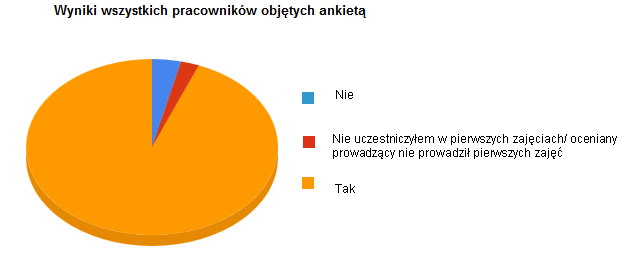 197
125
4974
Przedstawienie sylabusa
93,9% odpowiedzi tak
3,72% odpowiedzi nie
2,36% nie uczestniczyłem w pierwszych zajęciach/oceniany prowadzący nie prowadził pierwszych zajęć

Blisko 94% wykładowców przestawia na pierwszych zajęciach sylabus.
Treści zajęć były zgodne z sylabusem
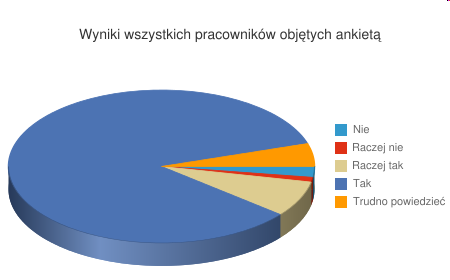 257
121
53
400
4462
Zgodność treści zajęć z sylabusem
84,3% tak
7,56% raczej tak
2,29% nie
1% raczej nie
4,85% trudno powiedzieć

Prawie 92% respondentów oceniło, że treści przedstawione podczas zajęć są zgodne z sylabusem.
Czas przeznaczony na zajęcia był efektywnie wykorzystywany
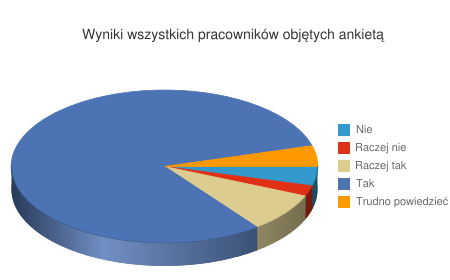 231
215
119
438
4270
Efektywność wykorzystania czasu na zajęciach
80,98% tak
8,31% raczej tak
4,08% nie
2,26% raczej nie
4,38% trudno powiedzieć

Prawie 90 % respondentów uważa, że zajęcia zostały efektywnie wykorzystane.
Metody weryfikacji efektów kształcenia podane w sylabusie były respektowane
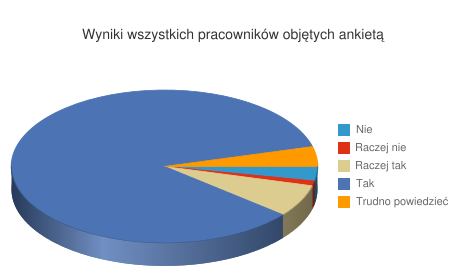 222
162
55
361
4483
Respektowanie zasad zaliczenia wskazanych w sylabusie
84,86% tak
6,83% raczej tak
3,07% nie
1,04% raczej nie
4,20% trudno powiedzieć

Blisko 92% respondentów uznało, że nauczyciele akademiccy respektują zaliczenia wskazane w sylabusie
Treści przedmiotu były przedstawione w zrozumiały sposób
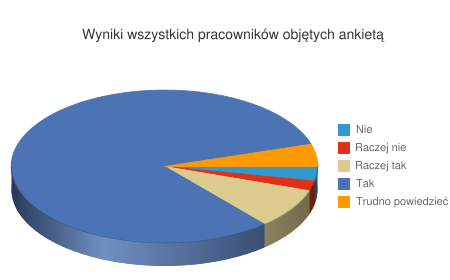 247
161
110
447
4283
Zrozumiały sposób prezentacji treści
81,61% tak
8,52% raczej tak
3,07% nie
2,1% raczej nie
4,71% trudno powiedzieć

90% respondentów uważa, że nauczyciele akademiccy przekazują wiedzę w sposób zrozumiały. 5% jest zadania, że nie lub raczej nie.
Sposób realizacji zajęć motywował mnie do pogłębiania i systematyzowania własnej wiedzy, umiejętności i kompetencji
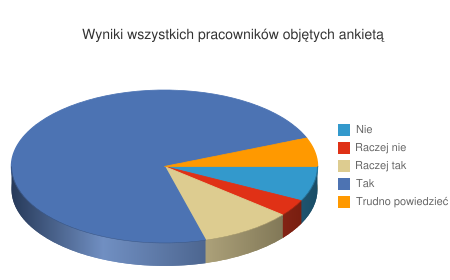 319
388
188
513
3851
Umiejętność motywowania do pogłębiania wiedzy
73,23% tak
9,75% raczej tak
7,38% nie
3,57% raczej nie
6,07% trudno powiedzieć

83% ankietowanych uważa, że wykładowcy posiadają umiejętności do motywowania studenta do pogłębiania wiedzy. 11% sądzi, że zajęcia nie (lub raczej nie) skłoniły ich do poszerzania wiedzy, o treści, które nie wynikają wprost z sylabusa.
Nauczyciel przedmiotu odnosił się do mnie z szacunkiem
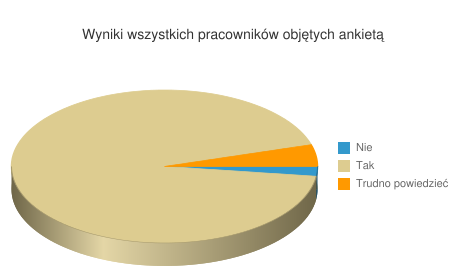 241
107
4868
Szacunek do studenta
93,33% tak
2,05% nie
4,62% trudno powiedzieć

Nauczyciele akademiccy odnoszą się do studentów z szacunkiem. Jedynie 2% studentów uważa, że postawa jest inna.
Mogłam/mogłem liczyć na dodatkowe merytoryczne wsparcie prowadzącej/prowadzącego w trakcie zajęć dydaktycznych lub w formie konsultacji
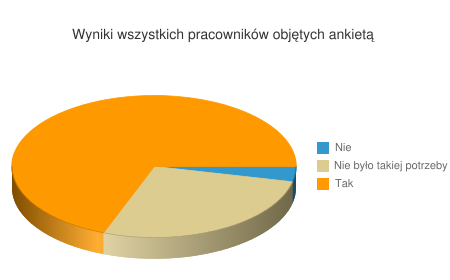 182
1433
3624
Dodatkowe wsparcie dla studenta
69,17% tak
3,47% nie
27,35% nie było takiej potrzeby

Nauczyciele akademiccy okazują dodatkowe wsparcie studentom (70%). 27% studentów uznało, że nie oczekuje takiej pomocy, bo nie ma takiej potrzeby.
Nauczyciel realizował zajęcia zgodnie z rozkładem zajęć
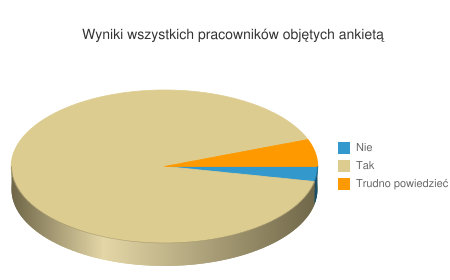 300
166
4768
Zgodność zajęć z rozkładem
91,1% tak
3,17% nie
5,73% trudno powiedzieć

91% zajęć odbyła się zgodnie z rozkładem zajęć. Prawie 6% respondentów nie potrafiło zająć stanowiska w tej sprawie.
Nauczyciel prowadził zajęcia z zaangażowaniem
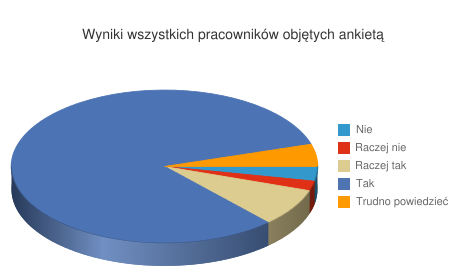 249
163
110
424
4356
Zaangażowanie nauczyciela
82,16% tak
8% raczej tak
3,07% nie
2,07% raczej nie
4,7% trudno powiedzieć

90% respondentów uważa, że nauczyciel jest zaangażowany w proces dydaktyczny. 5% studentów stwierdziło, że nie lub raczej nie.
Podsumowanie wyników badań semestr zimowy
Należy stwierdzić, że wykładowcy akademiccy przestawiają sylabus na pierwszych zajęcia oraz treści przedstawione podczas zajęć są zgodne z jego treścią.
Zdecydowana większość studentów uważa, że wiedza jest przekazywana w sposób zrozumiały. Dodatkowo potwierdza to fakt, że 27% studentów uznało, że nie oczekuje dodatkowej pomocy, bo nie ma takiej potrzeby. Zaś 70% studentów może liczyć na dodatkową pomoc czy wyjaśnienia w razie zaistnienia takiej potrzeby.
Nauczyciele odnoszą się do studentów z szacunkiem. Odmiennego zdania jest jedynie 2% respondentów. 
91% zajęć dydaktycznych odbywa się zgodnie z planem.
Szczegółowa analiza wyników badań
Semestr letni roku akademickiego 2018/2019
Dane dotyczące badania
Liczba studentów uprawnionych do wypełnienia przynajmniej 1 ankiety  4726
Liczba studentów, którzy wypełnili co najmniej 1 ankietę  717 (15,2% uprawnionych)
Liczba dostępnych ankiet  45 734
Liczba wypełnionych ankiet  3652 (8% wszystkich ankiet)
Liczba NA prowadzących ocenione zajęcia  173
Liczba ocenionych zajęć 636
Liczba komentarzy 736
Na pierwszych zajęciach przedstawiony został sylabus przedmiotu
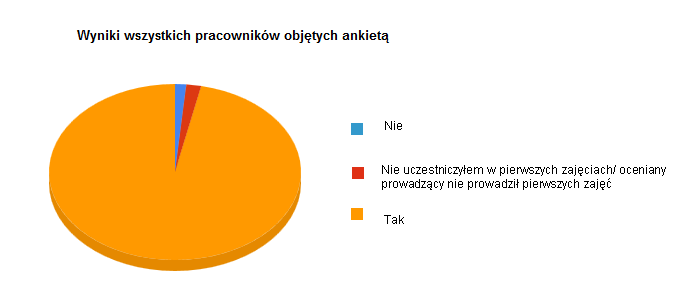 52
69
3495
Przedstawienie sylabusa
96,65% odpowiedzi tak
1,44% odpowiedzi nie
1,91% nie uczestniczyłem w pierwszych zajęciach

97% wykładowców przestawia na pierwszych zajęciach sylabus.
Treści zajęć były zgodne z sylabusem
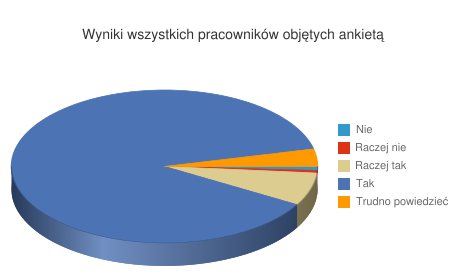 133
31
20
251
3180
Zgodność treści zajęć z sylabusem
88% tak
6,94% raczej tak
0,86% nie
0,55% raczej nie
3,68% trudno powiedzieć

95% respondentów oceniło, że treści przedstawione podczas zajęć są zgodne z sylabusem.
Czas przeznaczony na zajęcia był efektywnie wykorzystywany
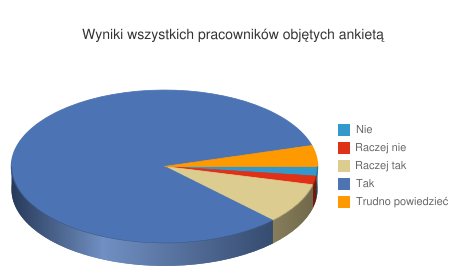 159
73
67
311
2 999
Efektywność wykorzystania czasu na zajęciach
83,1% tak
8,62% raczej tak
2,02% nie
1,86% raczej nie
4,4% trudno powiedzieć

Blisko 92 % respondentów uważa, że zajęcia zostały efektywnie wykorzystane.
Metody weryfikacji efektów kształcenia podane w sylabusie były respektowane
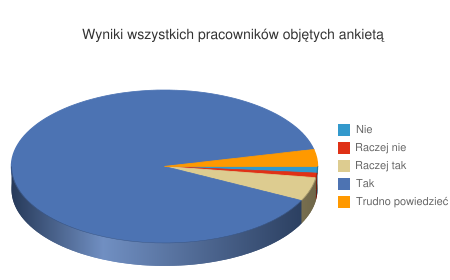 129
50
36
181
3 212
Respektowanie zasad zaliczenia wskazanych w sylabusie
89,02% tak
5,02% raczej tak
1,39% nie
1% raczej nie
3,57% trudno powiedzieć

94% respondentów uznało, że nauczyciele akademiccy respektują zasady zaliczenia wskazane w sylabusie.
Treści przedmiotu były przedstawione w zrozumiały sposób
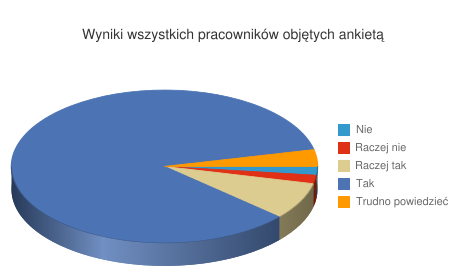 128
66
65
282
3050
Zrozumiały sposób prezentacji treści
84,93% tak
7,85% raczej tak
1,84% nie
1,81% raczej nie
3,56% trudno powiedzieć

Blisko 93% respondentów uważa, że nauczyciele akademiccy przekazują wiedzę w sposób zrozumiały. 3,65% jest zadania, że nie lub raczej nie.
Sposób realizacji zajęć motywował mnie do pogłębiania i systematyzowania własnej wiedzy, umiejętności i kompetencji
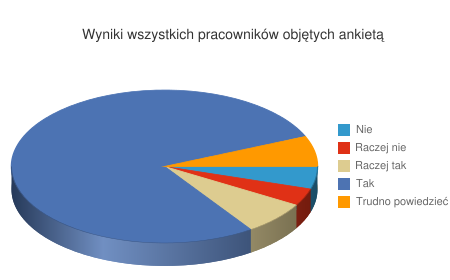 231
172
133
252
2810
Umiejętność motywowania do pogłębiania wiedzy
78,1% tak
7% raczej tak
4,78% nie
3,7% raczej nie
6,42% trudno powiedzieć

85% ankietowanych uważa, że wykładowcy posiadają umiejętności do motywowania studenta do pogłębiania wiedzy. 8,48% sądzi, że zajęcia nie lub raczej nie skłoniły ich do poszerzania wiedzy, o treści, które nie wynikają wprost z sylabusa.
Nauczyciel przedmiotu odnosił się do mnie z szacunkiem
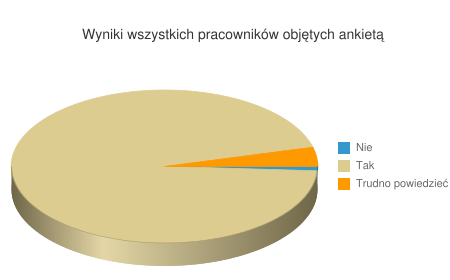 145
33
3 391
Szacunek do studenta
95,01% tak
0,92% nie
4,06% trudno powiedzieć

Nauczyciele akademiccy odnoszą się do studentów z szacunkiem. Niecały 1% studentów uważa, że nie.
Mogłam/mogłem liczyć na dodatkowe merytoryczne wsparcie prowadzącej/prowadzącego w trakcie zajęć dydaktycznych lub w formie konsultacji
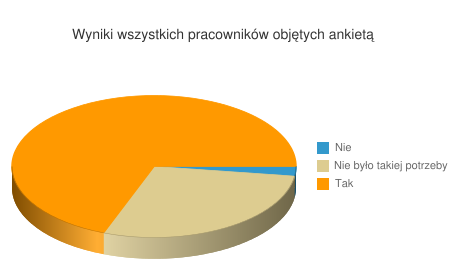 2490
79
1029
Dodatkowe wsparcie dla studenta
69,21% tak
2,2% nie
28,6% nie było takiej potrzeby

Nauczyciele akademiccy okazują dodatkowe wsparcie studentom (69,21%). Blisko 29% studentów uznało, że nie oczekuje takiej pomocy, bo nie ma takiej potrzeby.
Nauczyciel realizował zajęcia zgodnie z rozkładem zajęć
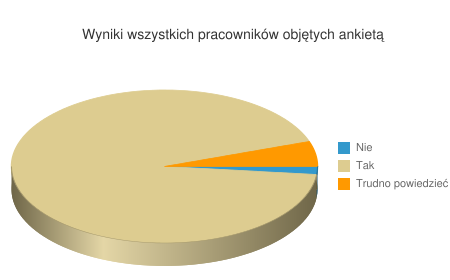 191
61
3 344
Zgodność zajęć z rozkładem
93% tak
1,7% nie
5,31% trudno powiedzieć

93% zajęć odbyła się zgodnie z rozkładem zajęć. 5,31% respondentów nie potrafiło zająć stanowiska w tej sprawie.
Nauczyciel prowadził zajęcia z zaangażowaniem
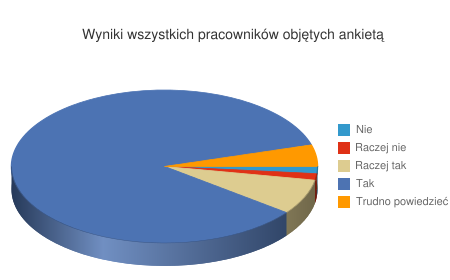 166
55
50
271
3 097
Zaangażowanie nauczyciela
85,11% tak
7,45% raczej tak
1.51% nie
1.37% raczej nie
4,56% trudno powiedzieć

Ponad 92% respondentów uważa, że nauczyciel jest zaangażowany w proces dydaktyczny. Blisko 3% studentów stwierdziło, że nie lub raczej nie.
Podsumowanie wyników badańsemestr letni
Należy stwierdzić, że wykładowcy akademiccy przestawiają sylabus na pierwszych zajęcia oraz treści przedstawione podczas zajęć są zgodne z jego treścią.
Zdecydowana większość studentów uważa, że wiedza jest przekazywana w sposób zrozumiały. Dodatkowo potwierdza to fakt, że ponad 28% studentów uznało, że nie oczekuje dodatkowej pomocy, bo nie ma takiej potrzeby. Zaś prawie 70% studentów może liczyć na dodatkową pomoc czy wyjaśnienia w razie zaistnienia takiej potrzeby.
Nauczyciele odnoszą się do studentów z szacunkiem. Odmiennego zdania jest jedynie 1% respondentów. 
93% zajęć dydaktycznych odbywa się zgodnie z planem.
Wnioski i rekomendacje
Analiza ankiet oraz komentarzy studentów prowadzi do wniosku, iż ogólny poziom kształcenia na Wydziale Prawa i Administracji jest wysoki.
 Wyniki badania z roku akademickiego 2018/2019 nie odbiegają w zasadniczym stopniu od wyników badań z lat ubiegłych. 
Odpowiedzi twierdzące (tak, raczej tak) stanowiły ponad 90% uzyskanych odpowiedzi na niemal wszystkie pytania. Można więc stwierdzić, że zarówno w odniesieniu do relacji nauczyciel – student, postawy prowadzącego zajęcia, efektywności wykorzystania czasu czy metod weryfikacji – ocena jakości zajęć prowadzonych na Wydziale Prawa i Administracji jest bardzo wysoka.
Wnioski i rekomendacje
Najniższy, choć i tak oscylujący w okolicach 83-85% pozytywnych ocen, poziom satysfakcji dotyczy motywacji do samodzielnego pogłębiania wiedzy. Podobne wnioski płyną z ankiet odnoszących się do roku akademickiego 2017/2018.
11% (w semestrze zimowym) i 8% (w semestrze letnim) respondentów biorących udział w badaniu stwierdziło, że sposób realizacji zajęć nie motywował ich do pogłębiania i systematyzowania własnej wiedzy, umiejętności i kompetencji. 
Z zestawienia tych opinii z odpowiedziami na pytanie „Czy treści przedmiotu były przedstawione w zrozumiały sposób” (90% i 93% ocen pozytywnych) można wysnuć wniosek, iż część nauczycieli akademickich dobrze przekazuje treści objęte zakresem danego przedmiotu, umożliwiając przygotowanie do zaliczenia, jednak sposób prowadzenia zajęć nie zachęca i nie inspiruje studentów do pogłębiania wiedzy i większego zainteresowania określoną problematyką.
Wnioski i rekomendacje
Szczegółowe analizy pod kątem wyeliminowania stwierdzonych zastrzeżeń są przedmiotem dalszych prac Zespołu ds. Zapewnienia Jakości Kształcenia oraz Wydziałowej Komisji ds. Oceniania Pracowników. 
Kierownicy poszczególnych Katedr zostali zobowiązani do systematycznego prowadzenia hospitacji zajęć i na podstawie ich wyników – do działań zmierzających do podniesienia jakości prowadzonych zajęć. 
Wyciąganie ogólnych wniosków jest utrudnione ze względu na niewielki odsetek zwrotności ankiet (9,7% i 8% wypełnionych ankiet). Należy więc nadal promować badania ankietowe wśród studentów.